Test N°14
Attention : vous avez droit à 8-15 secondes par calcul
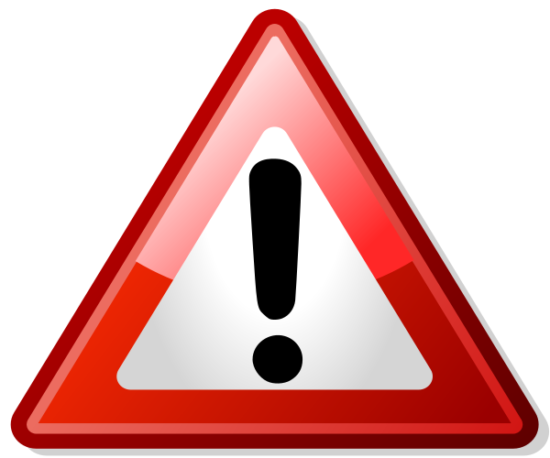 CALCUL 1
3 × 8
CALCUL 2
53,7 × 1 000
CALCUL 3
Donner l’arrondi au centième 
de 3,145
CALCUL 4
Calculer la somme de 64 et de 16
CALCUL 5
Convertir : 
7,67 hg = .... dg
CALCUL 6
28 ÷ 4
CALCUL 7
Intercaler un nombre : 
5,91 <....< 6
CALCUL 8
Calculer la différence entre 37 et 18
CALCUL 9
Quel est le plus petit ? 
5,9 ou 5,87
CALCUL 10
Convertir : 
34 daL = .... dL
CALCUL 11
Dans 48, combien de fois 8 ?
CALCUL 12
Quel nombre obtient-on si on ajoute 
1 centième à 10,99 ?
CALCUL 13
CALCUL 14
76 × 0,5
CALCUL 15
Convertir : 
4,22 km = .... m
CALCUL 16
6,45 × 0,1
CALCUL 17
Calculer le produit de 27 par 11
CALCUL 18
2,85 + 1,15
CALCUL 19
CALCUL 20
FIN DU TEST